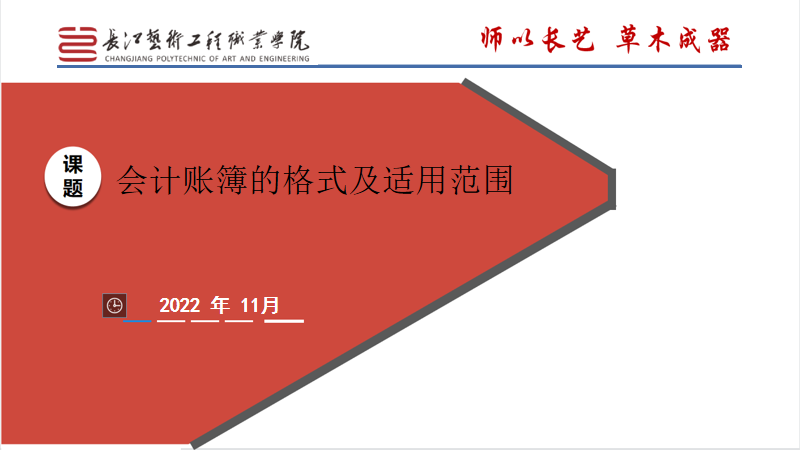 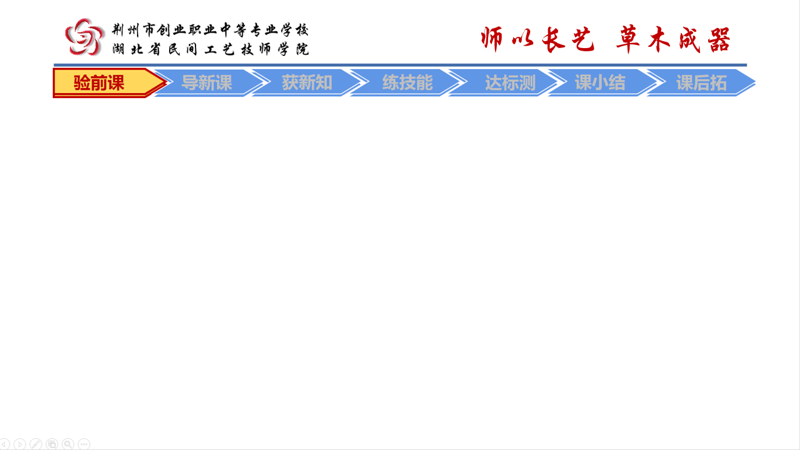 清点人数，课前签到
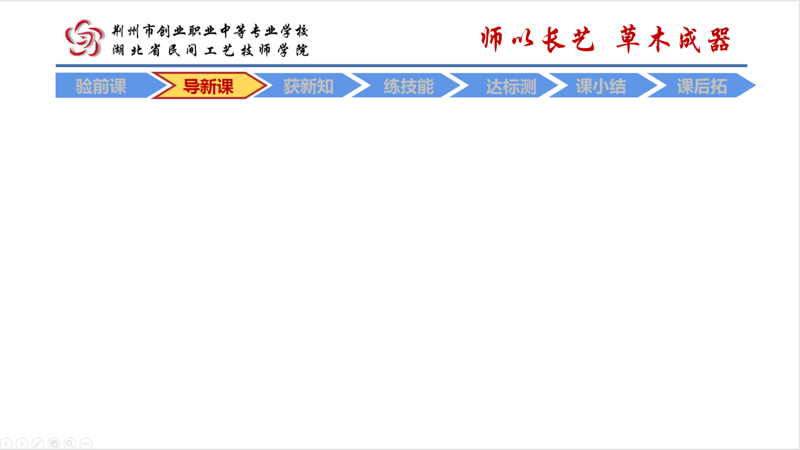 明确学习目标
1、掌握会计账簿的格式、适用范围
2、掌握平行登记的要点
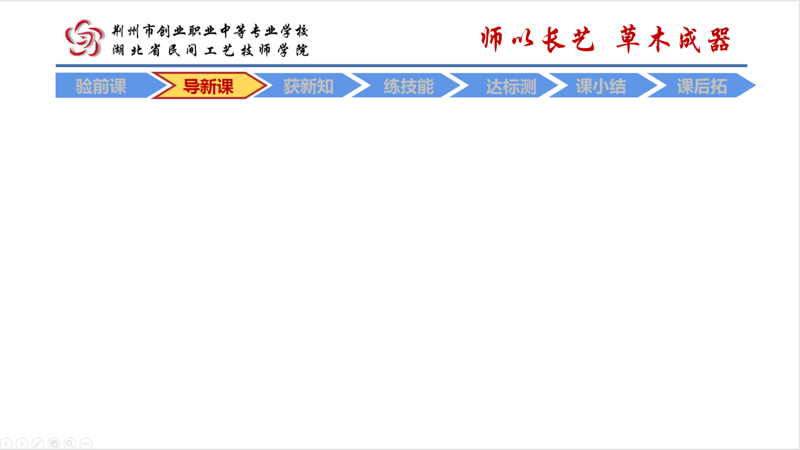 第一节  会计账簿格式与适用范围
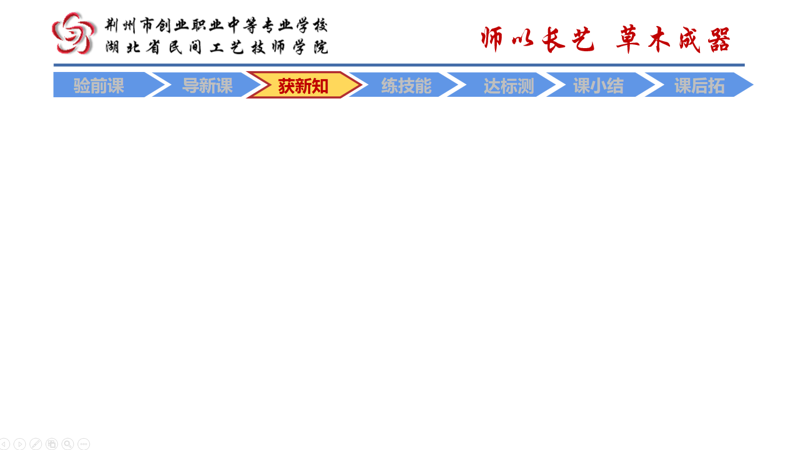 1、按用途分
 (1)序时账--现金日记账
 (2)分类账--原材料总账、明细账
 (3)备查账--租入固定资产登记簿
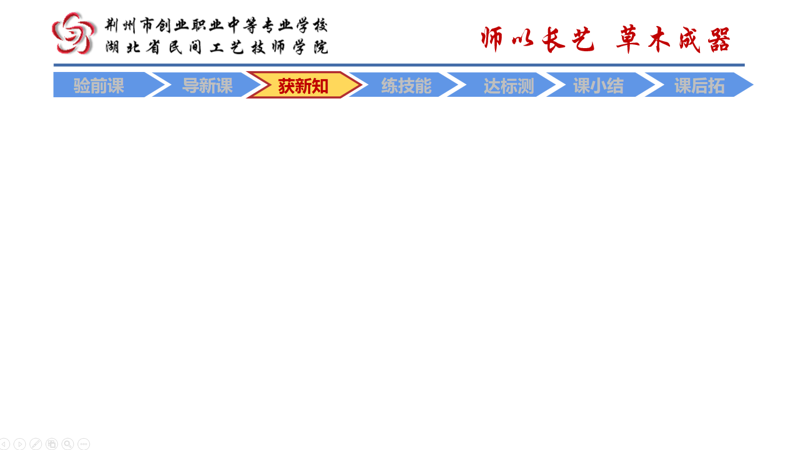 2、按账页格式分
 (1)三栏式账簿--库存现金日记账
 (2)多栏式账簿--管理费用明细账
 (3)数量金额式--原材料明细账
 (4)横线登记式--其他应收款-备用金明细账
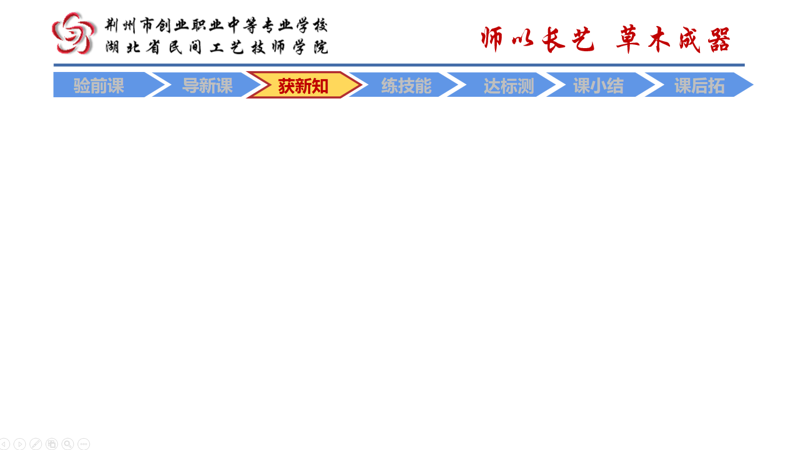 3、按外形特征分
 (1)订本账--总账
 (2)活页账--明细账
 (3)卡片账--固定资产
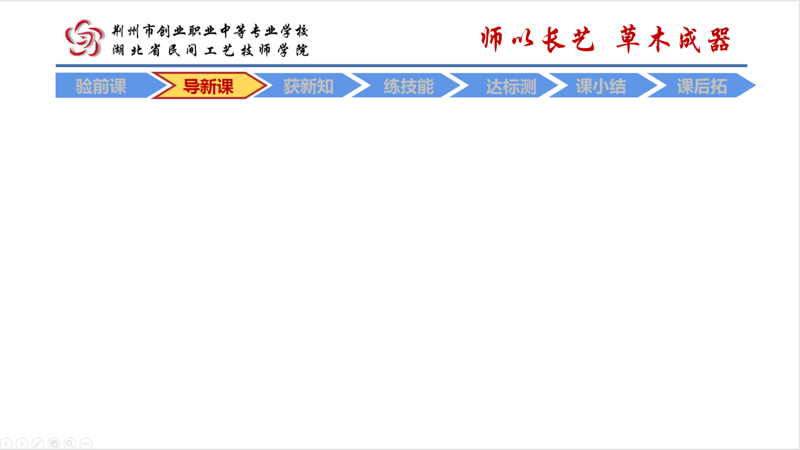 第二节  平行登记要点
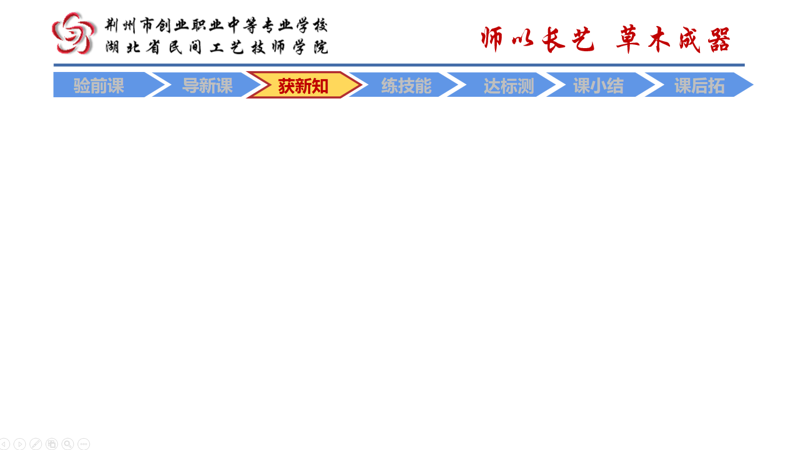 一、总分类账户与明细分类账户的关系
 (1)联系
  登记的原始依据相同，记录相同的经济业务
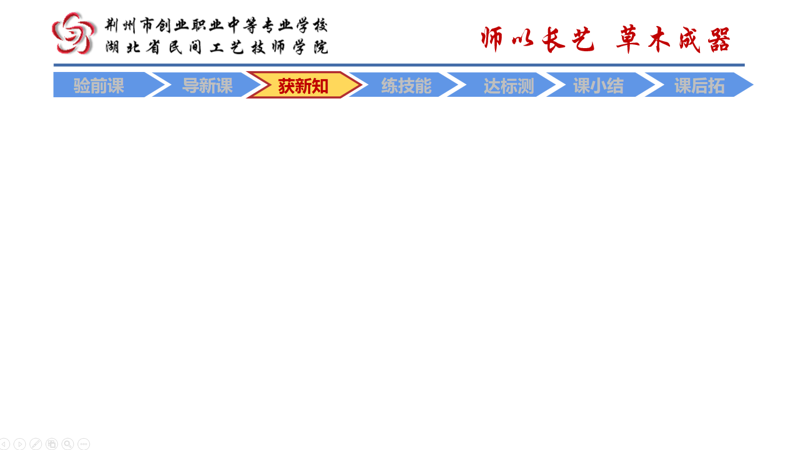 一、总分类账户与明细分类账户的关系
 (2)区别
  反映的经济业务内容的详细程度不同，作用不同。
  总分类账户对其所属的明细分类账户起控制、统驭作用，明细分类账户对其所归属的总分类账户起补充、辅助、具体说明的作用。
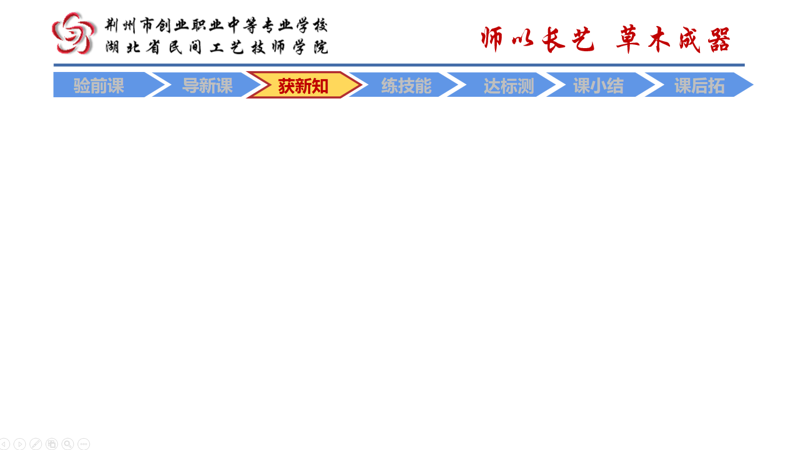 二、平行登记的要点
 1、依据相同
 2、方向相同
 3、期间相同
 4、金额相同
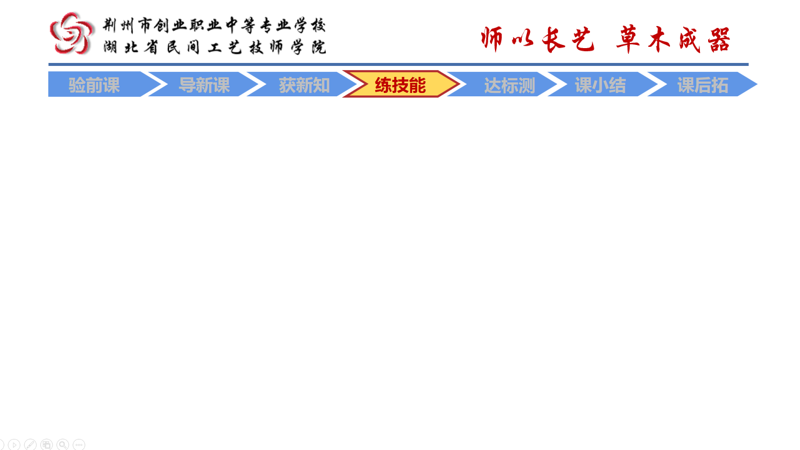 原材料总账（    ）
A.一般选择订本账
B.一般选择数量金额式账页
C.可以根据记账凭证登记,也可以根据科目汇总表登记 D.一般选择三栏式账页
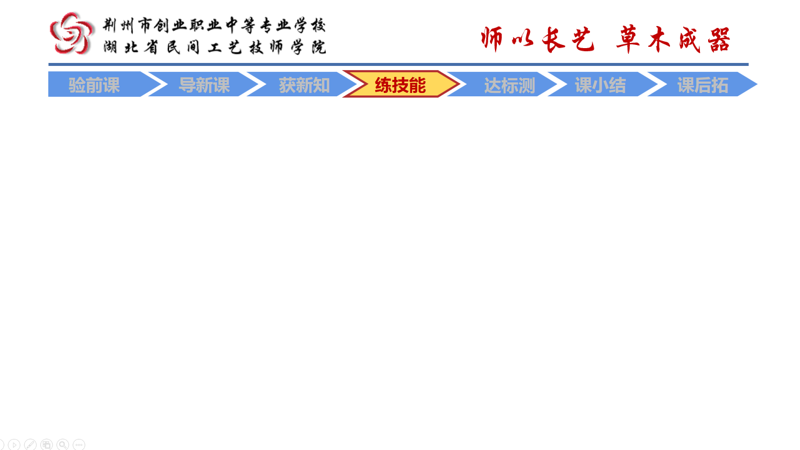 下列账簿中,应采用订本式账簿的有（     ）	
A.总账	
B.固定资产明细账	
C.库存现金日记账	
D.银行存款日记账
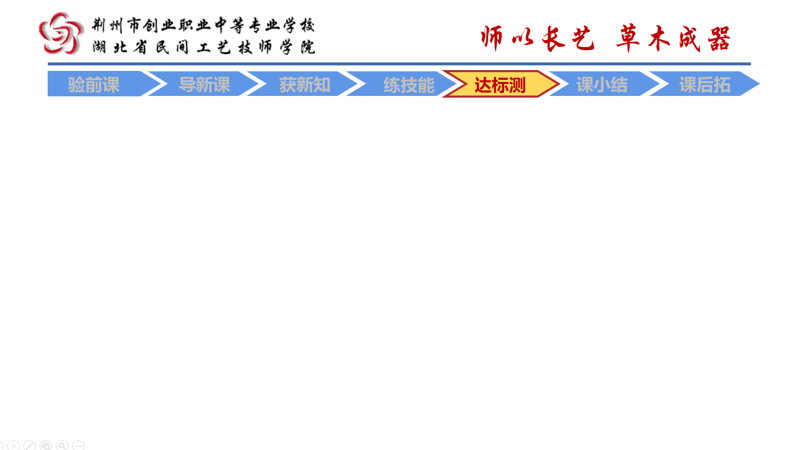 课后习题--同步训练
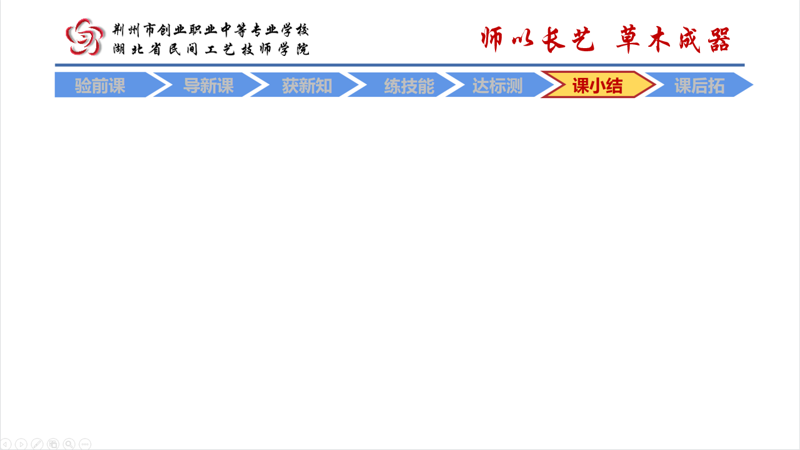 1、会计账簿格式、适用范围
2、会计账簿平行登记的要点
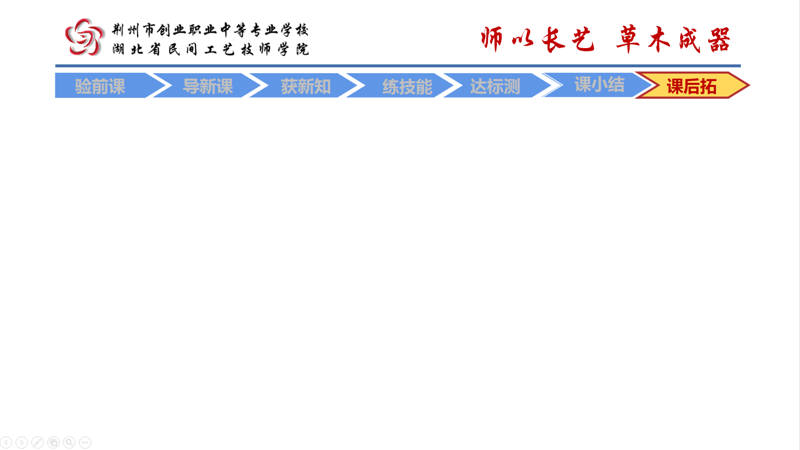 思考：为何要进行总分类账户和明细分类账户的平行登记？